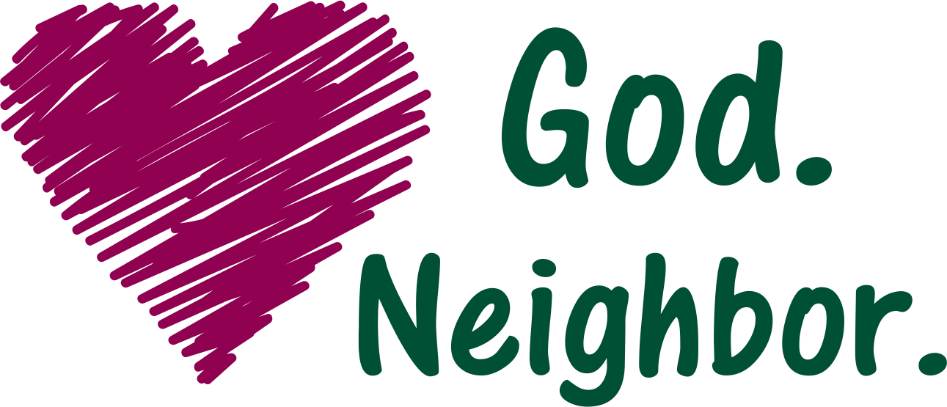 Love  yourneighbor
Luke 10:25-37
25 And behold, a lawyer stood up to put him to the test, saying, “Teacher, what shall I do to inherit eternal life?” 26 He said to him, “What is written in the Law? How do you read it?” 27 And he answered, “You shall love the Lord your God with all your heart and with all your soul and with all your strength and with all your mind, and your neighbor as yourself.” 28 And he said to him, “You have answered correctly; do this, and you will live.”29 But he, desiring to justify himself, said to Jesus, “And who is my neighbor?”
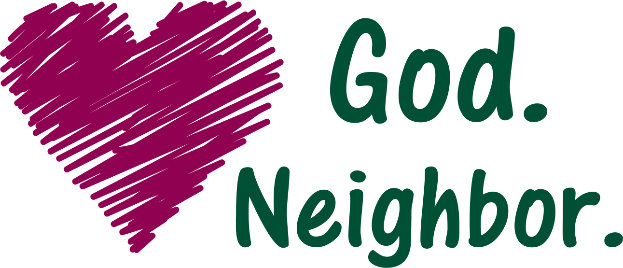 Luke 10:25-37 ESV
30 Jesus replied, “A man was going down from Jerusalem to Jericho, and he fell among robbers, who stripped him and beat him and departed, leaving him half dead. 31 Now by chance a priest was going down that road, and when he saw him he passed by on the other side. 32 So likewise a Levite, when he came to the place and saw him, passed by on the other side. 33 But a Samaritan, as he journeyed, came to where he was, and when he saw him, he had compassion. 34 He went to him and bound up his wounds, pouring on oil and wine. Then he set him on his own animal and brought him to an inn and took care of him.
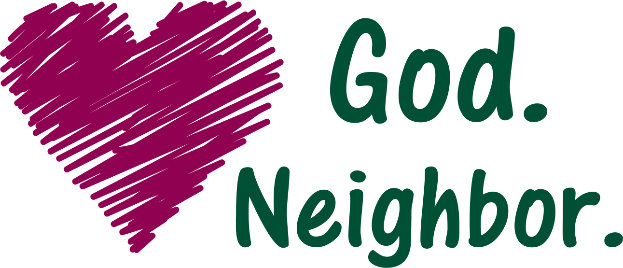 Luke 10:25-37 ESV
35 And the next day he took out two denarii and gave them to the innkeeper, saying, ‘Take care of him, and whatever more you spend, I will repay you when I come back.’ 36 Which of these three, do you think, proved to be a neighbor to the man who fell among the robbers?” 37 He said, “The one who showed him mercy.” And Jesus said to him, “You go, and do likewise.”
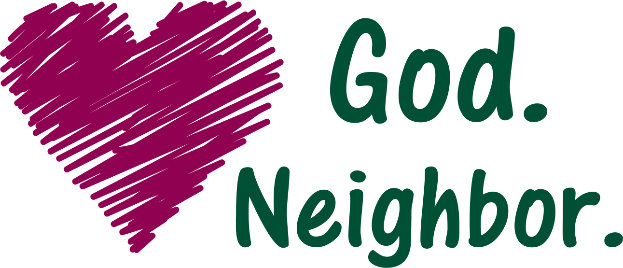 Luke 10:25-37 ESV
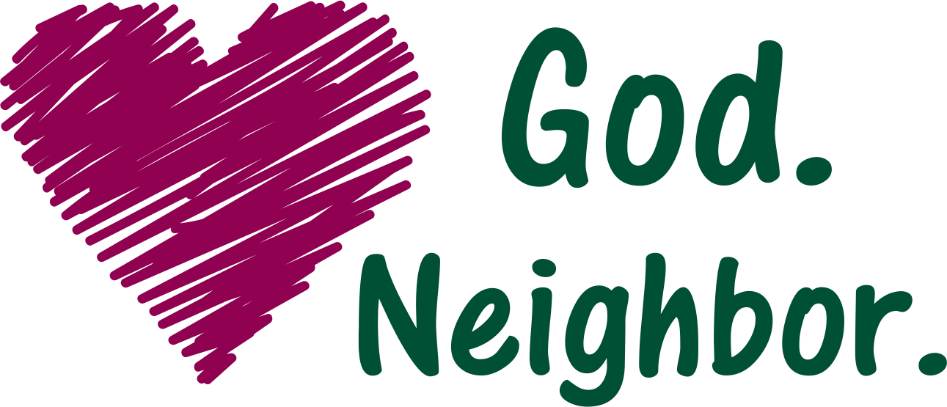 Love  yourneighbor
Luke 10:25-37
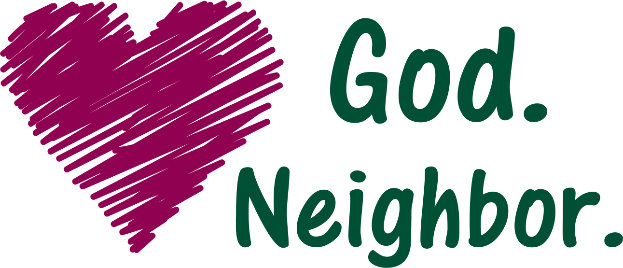 Loving deeds don’t earn heaven for us, but they mark the heaven-bound person
Luke 10:28; 1 John 3:14; Romans 8:11, 13:8
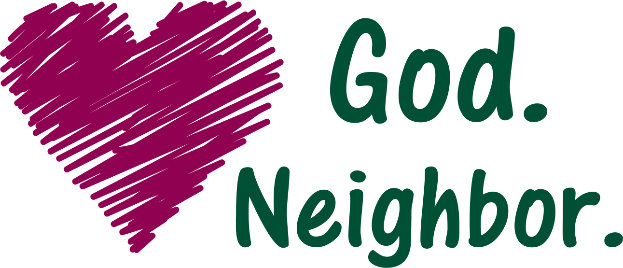 Our neighbor is anyone in our sphere of influence who is in need
Luke 10:29; Leviticus 19:18, 33-34
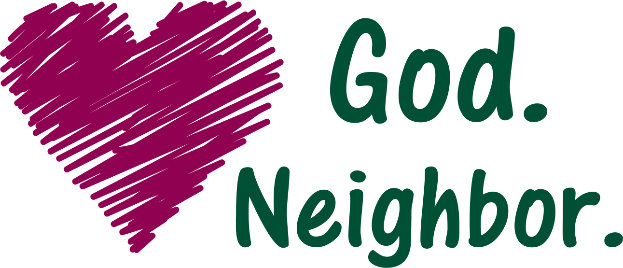 Our love for our neighbor is to be without prejudice
John 4:9; James 2:8-9
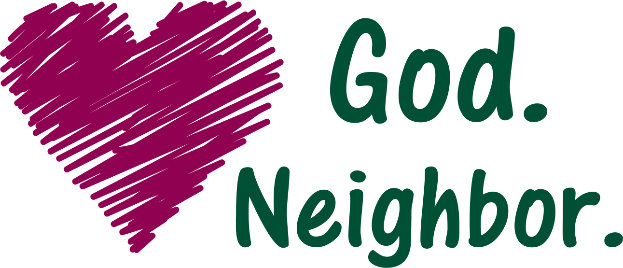 The real test of loving your neighbor is action not profession
James 2:15-16; 1 John 3:17-18
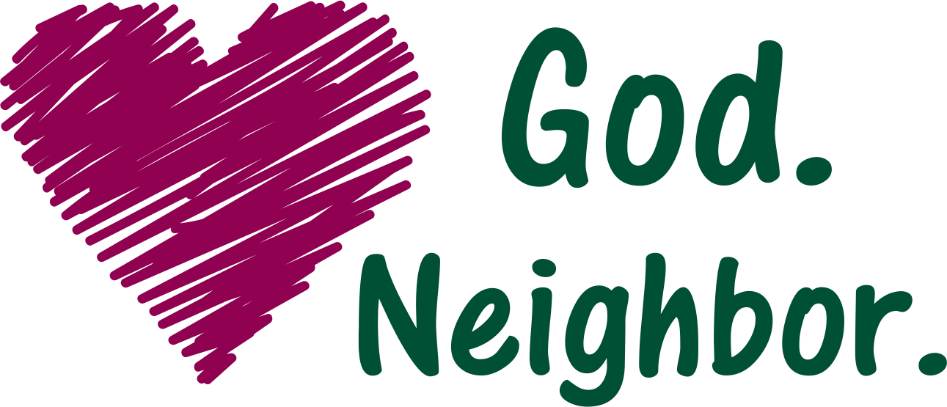 Love  yourneighbor
Luke 10:25-37